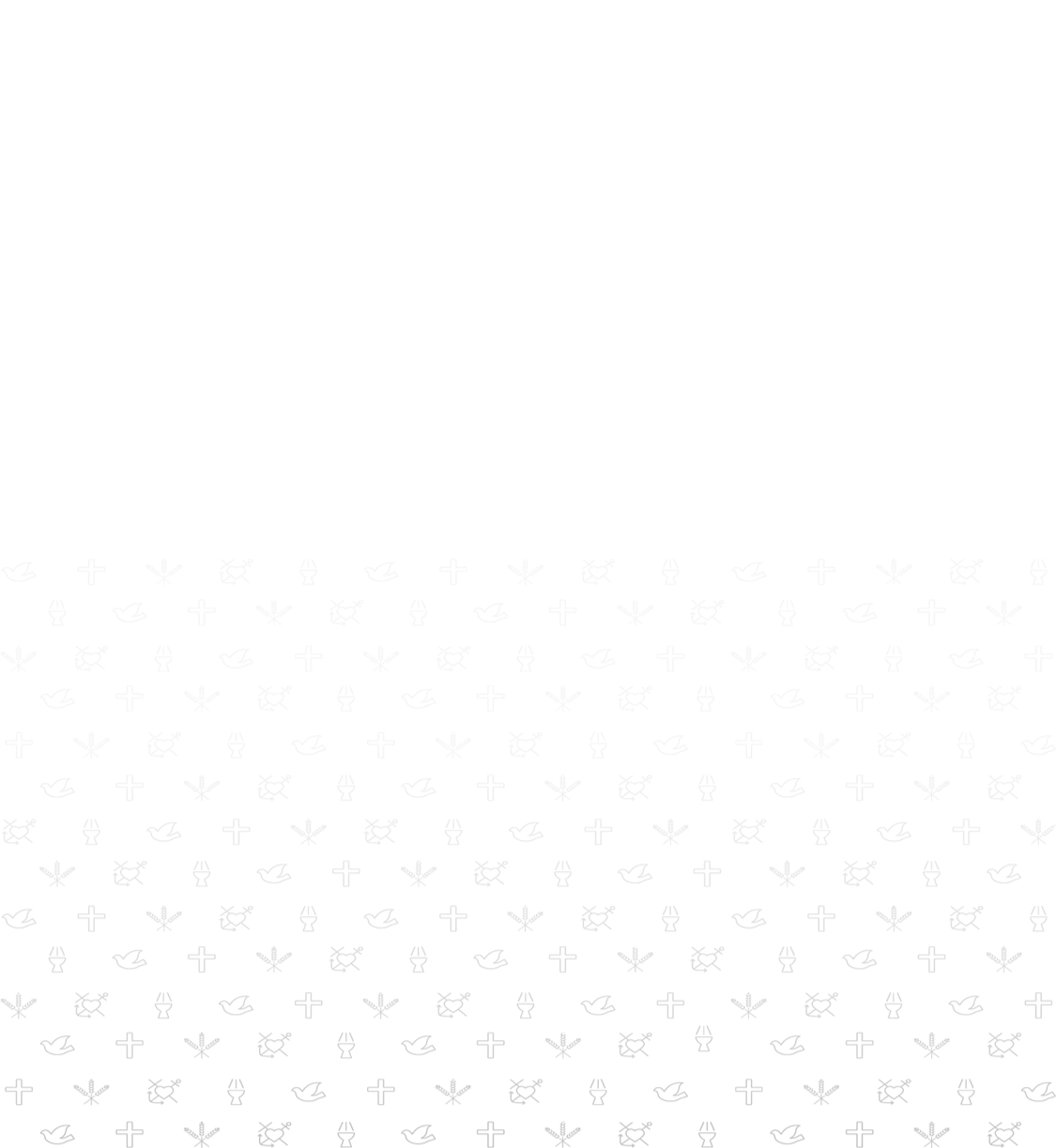 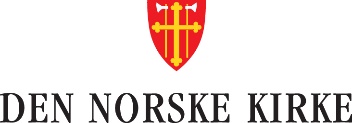 Velkommen til kirken!
Så fint å se deg her! Kirken er åpen:
Mandag-torsdag : 08.00-16.00
Lørdag: 10.00-14.00
Se informasjon på vår nettside: 
[skriv inn nettside]

Se oversikt over digitalt program i nasjonale kanaler:
Sommerkirken.no
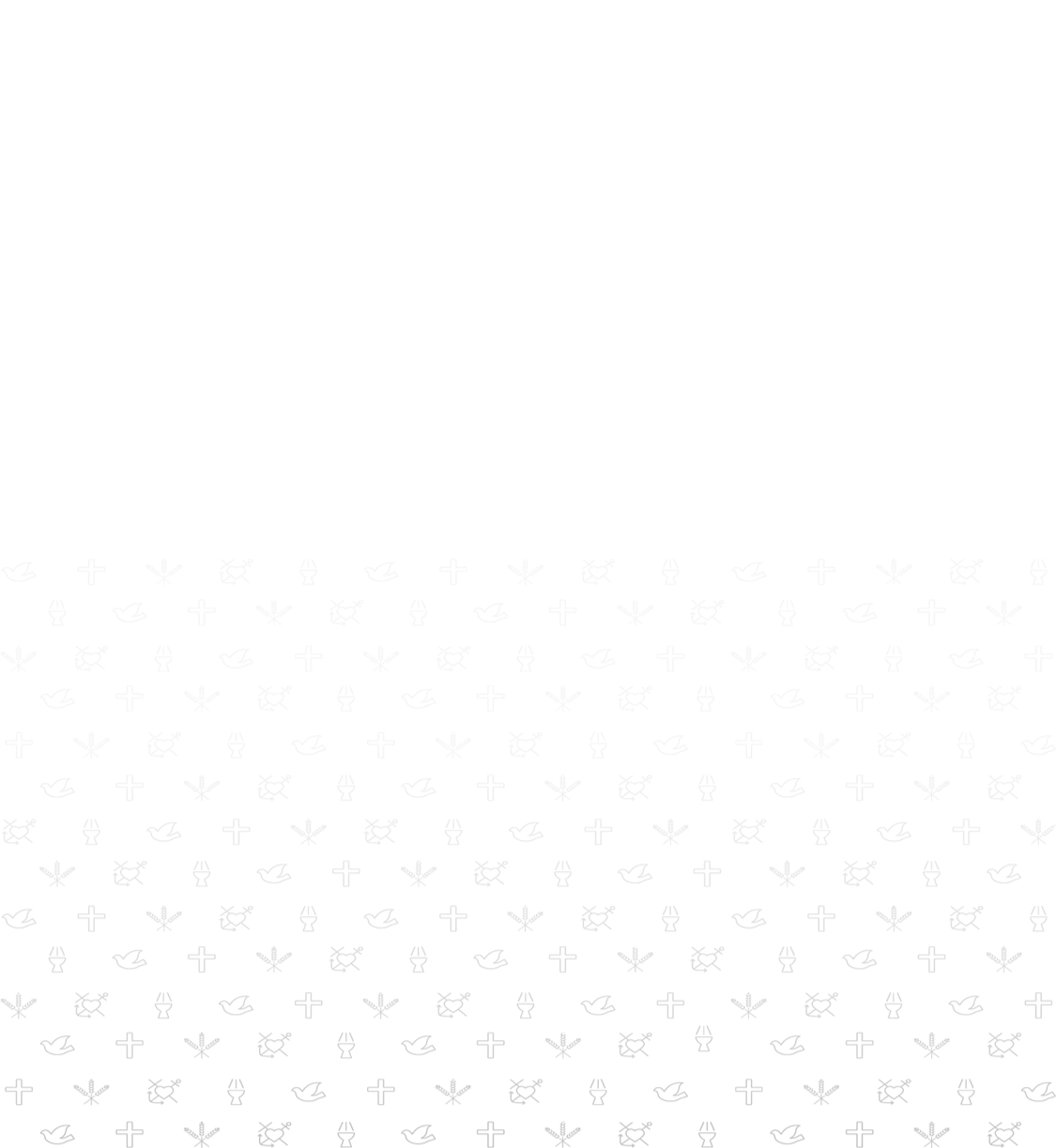 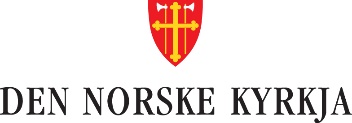 Velkomen til kyrkja!
Så fint å sjå deg her! Kyrkja er open: 
Måndag-torsdag: 08.00-16.00
Laurdag: 10.00-14.00
Sjå informasjon på vår nettside: 
[skriv inn nettside]

Sjå oversikt over digitalt program i nasjonale kanalar:
Sommarkyrkja.no